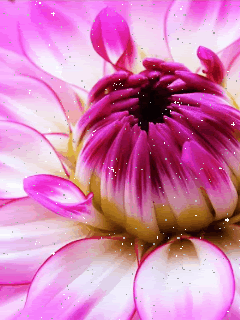 সবাইকে                                          

                 
     
                    শুভেচ্ছা
শিক্ষক পরিচিতি
নামঃজাহানারা বেগম 
সহকারী শিক্ষক,বি.এস-সি (গণিত) 
ইটাখোলা দ্বীমূখী উচ্চ বিদ্যালয়, 
ক্ষেতলাল, জয়পুরহাট।
Mobail:01918394481 
E-mail:jahanarabegum4481@gmai.com
পাঠ পরিচিতি
শ্রেণীঃঅষ্টম  
বিষয়ঃ গণিত
অধ্যায়ঃ দশম
পাঠঃ বৃত্ত(উপপাদ্য ২) 
সময়ঃ ৪০মিনিট
তাং- ০৯/০৫/১৮ইং
p
C
A
B
D
Q
5
পাঠ শিরোনাম
বৃত্ত
(উপপাদ্য ২    
বৃত্তের  সকল সমান জ্যা কেন্দ্র থেকে সমদূরবর্তী
শিখন ফল
১। বৃত্তের বিভিন্ন অংশ চিহ্নিত করতে পারবে ,
২। বৃত্তের কেন্দ্র থেকে জ্যা এর দূরত্ব নির্ণয় করতে পারবে
৩। বৃত্ত সংক্রান্ত উপপাদ্য০২ যুক্তিসহ প্রমান করতে পারবে।
c
A
(উপপাদ্য ২    
বৃত্তের  সকল সমান জ্যা কেন্দ্র থেকে সমদূরবর্তী
o
F
E
D
B
AB ওCD  জ্যা দুইটি পরস্পর সমান । কেন্দ্র O থেকে AB এর উপর OE 
এবং CDএর উপর  OF  লম্ব , প্রমান করতে হবে OE = OF
একক কাজ
c
A
o
E
F
D
B
দলীয় কাজ
মূল্যায়ন
S
P
o
M
N
S
Q
বাড়ির  কাজ
বৃত্তের ব্যাসই সবচেয়ে বড় জ্যা প্রমান কর ।
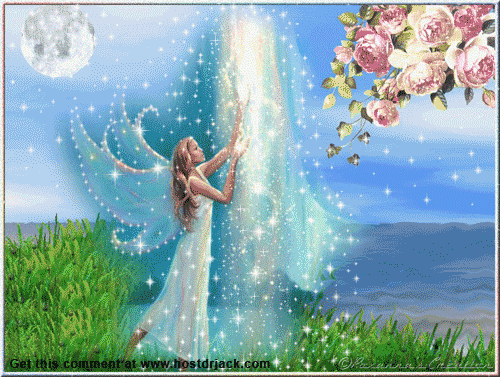 ধ
ন্য
বা
দ